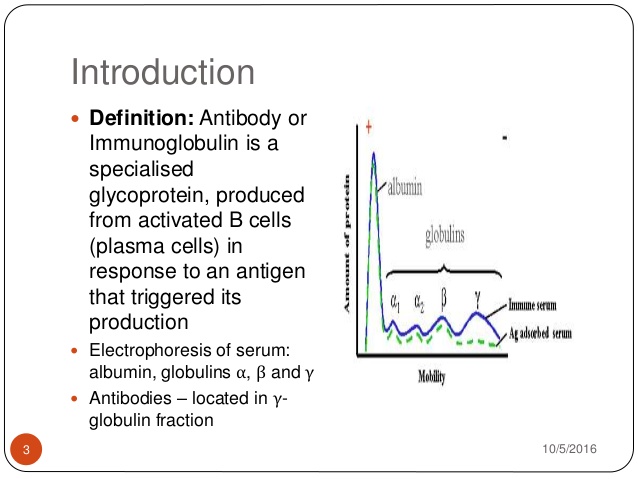 Antibodies
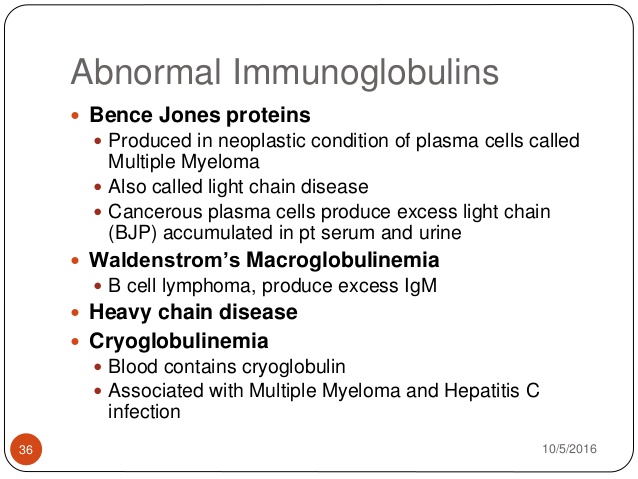 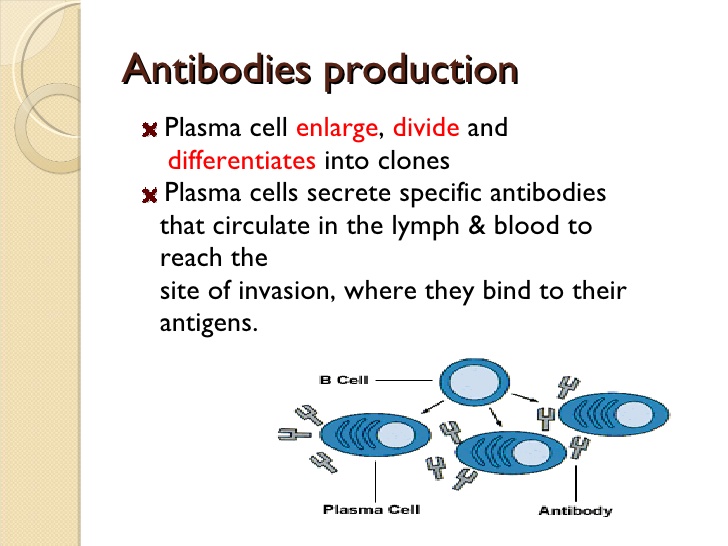 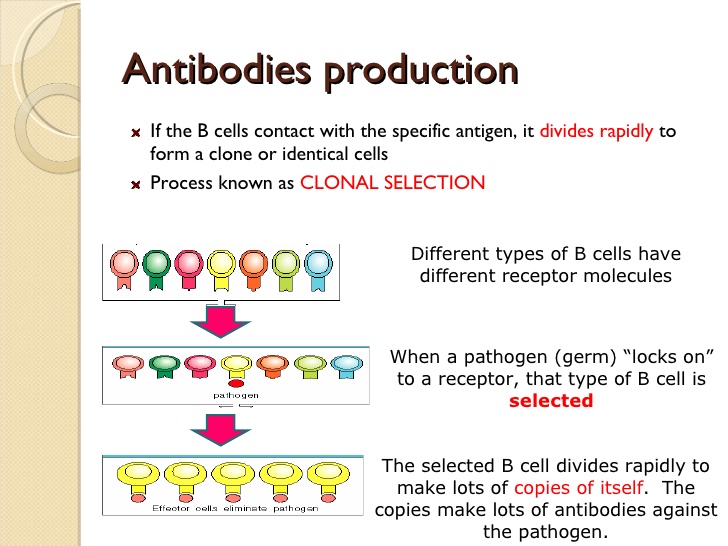 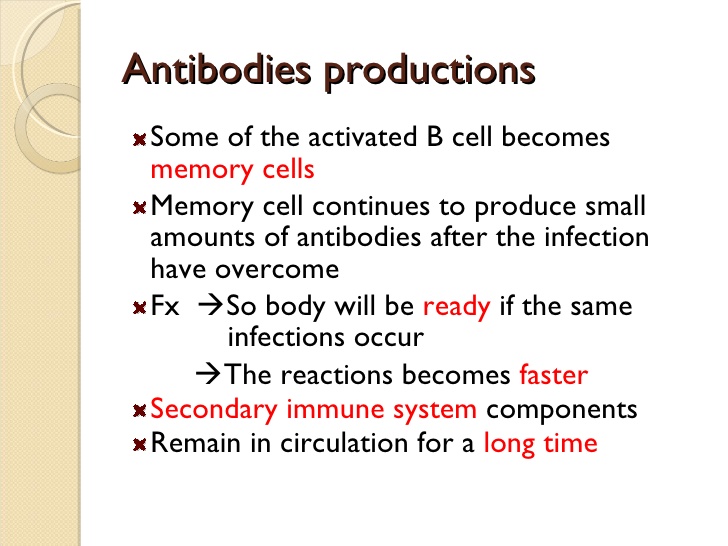 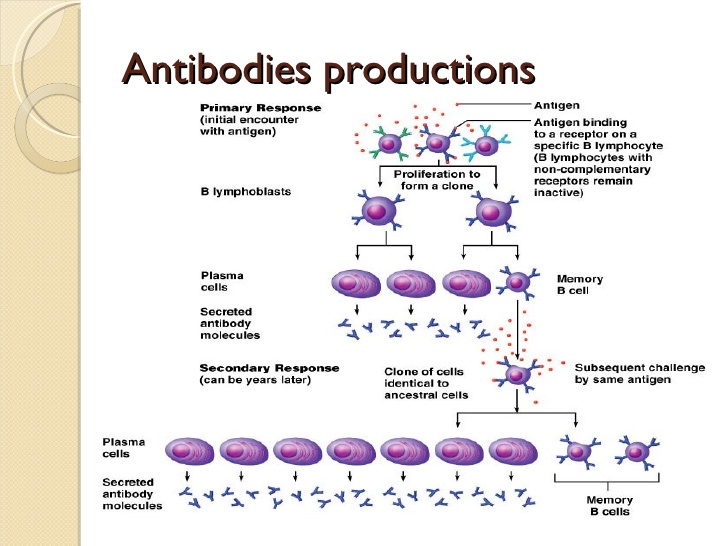 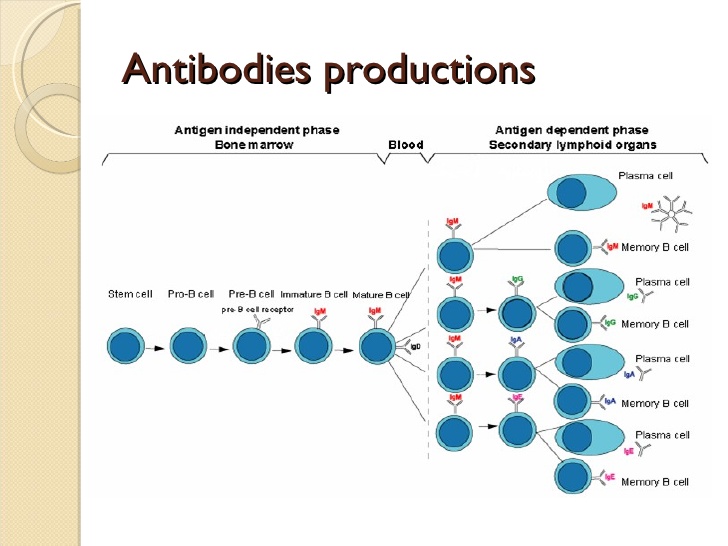 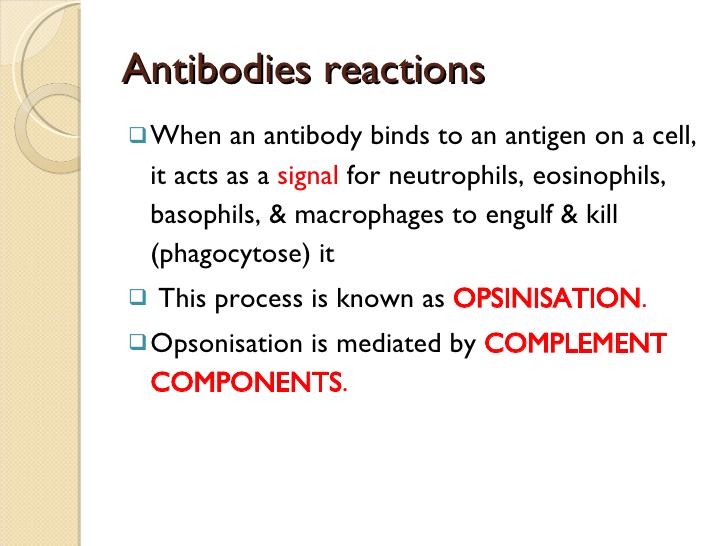 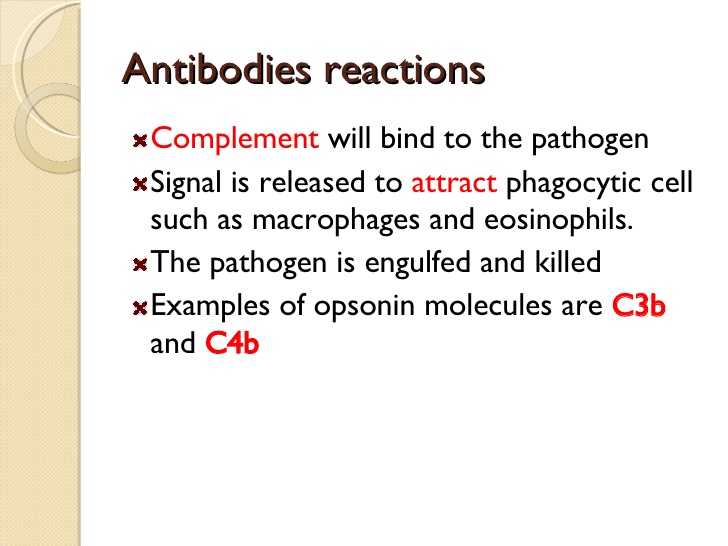 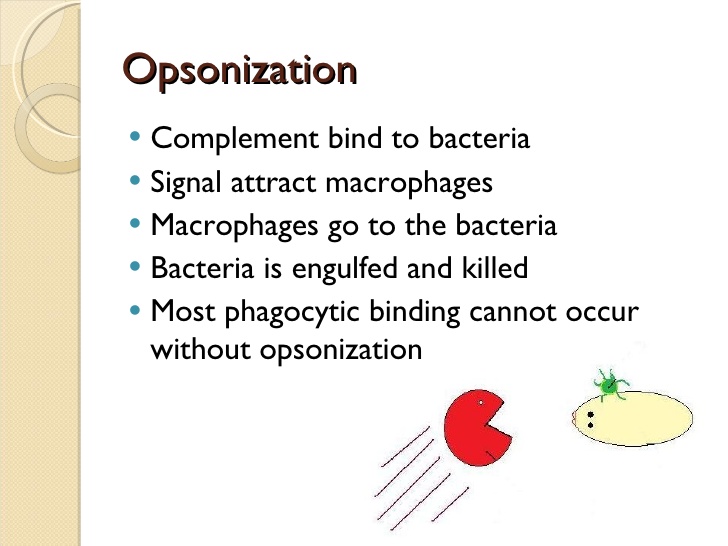 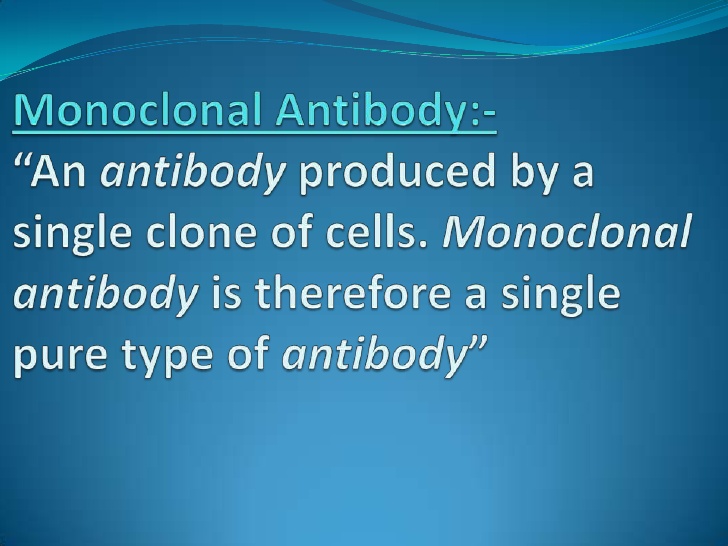 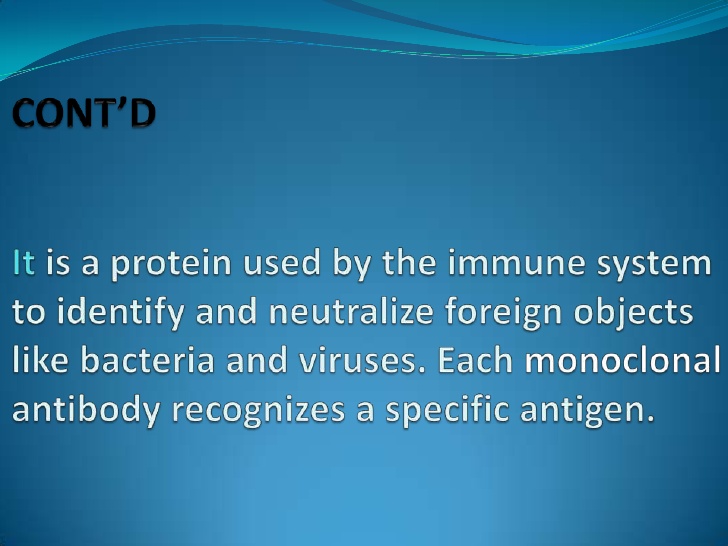 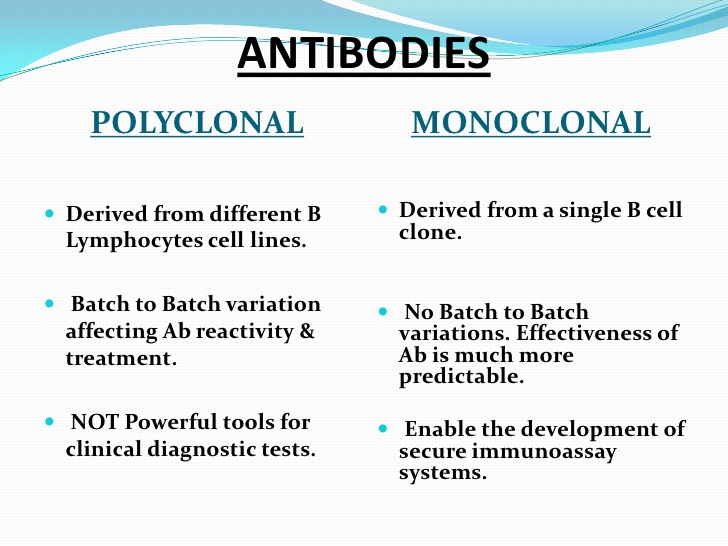 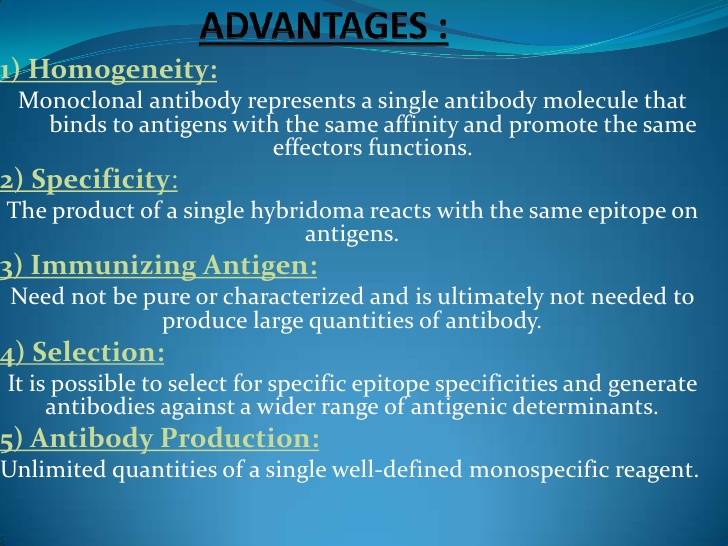 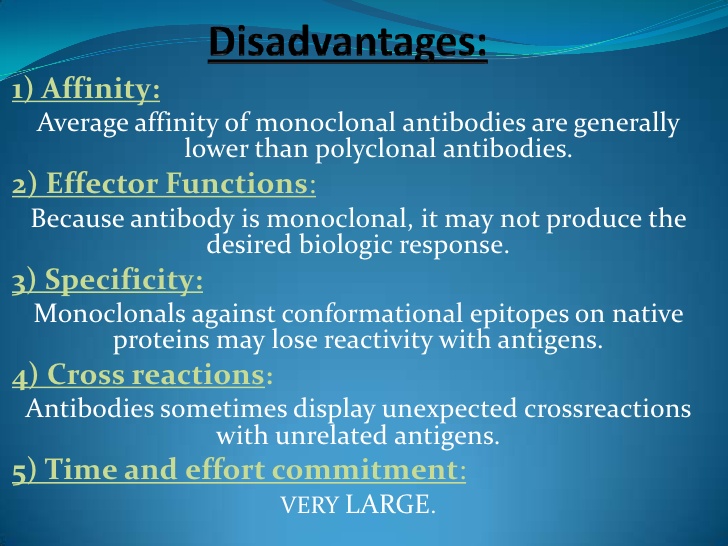 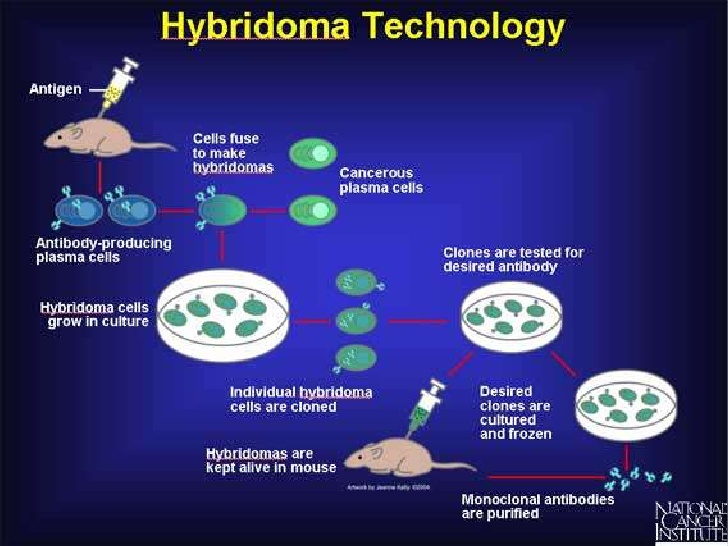 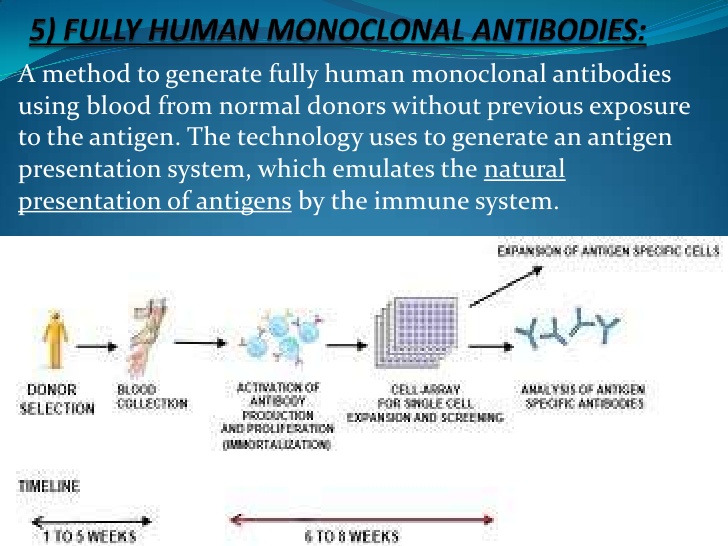 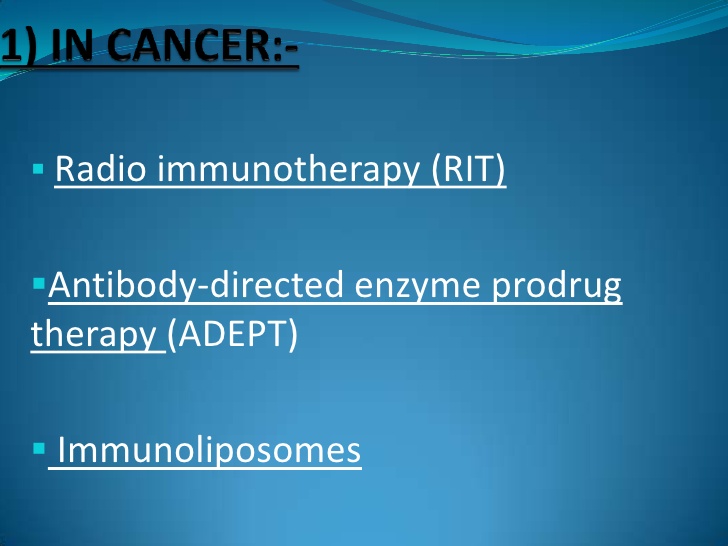